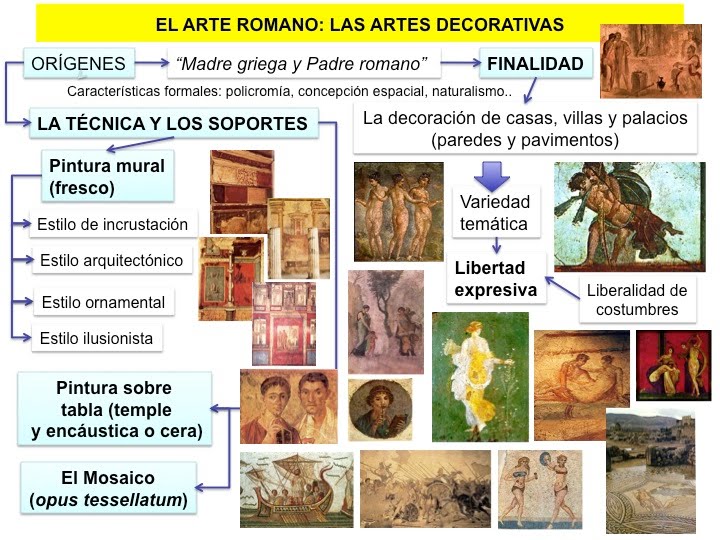 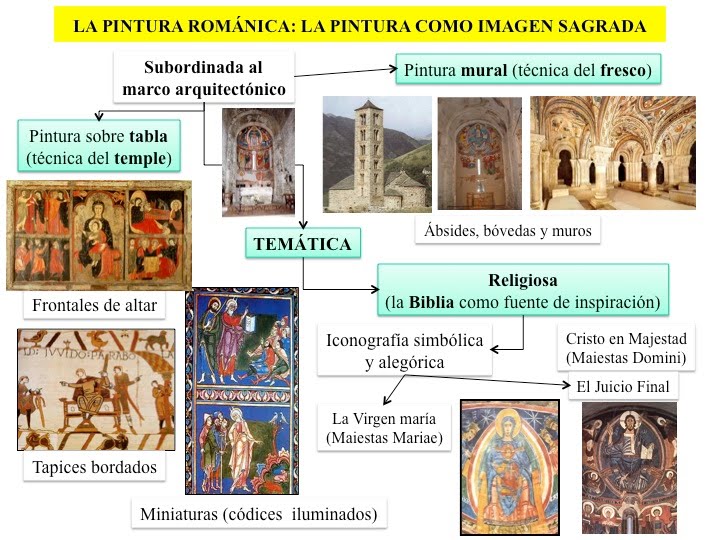 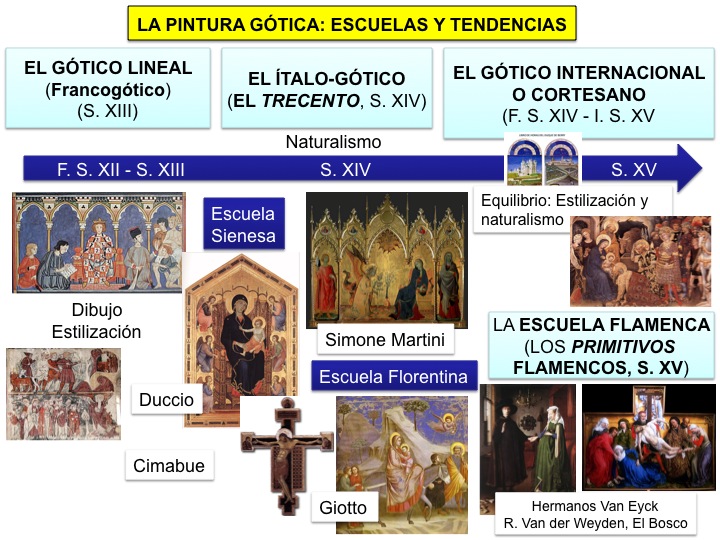 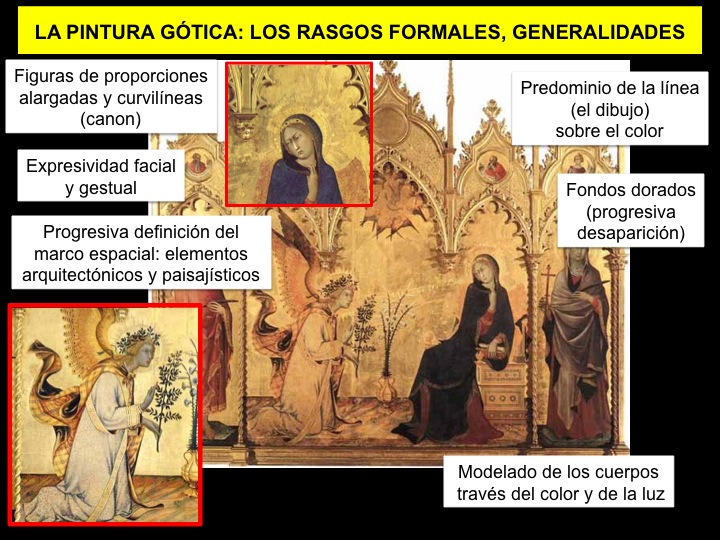 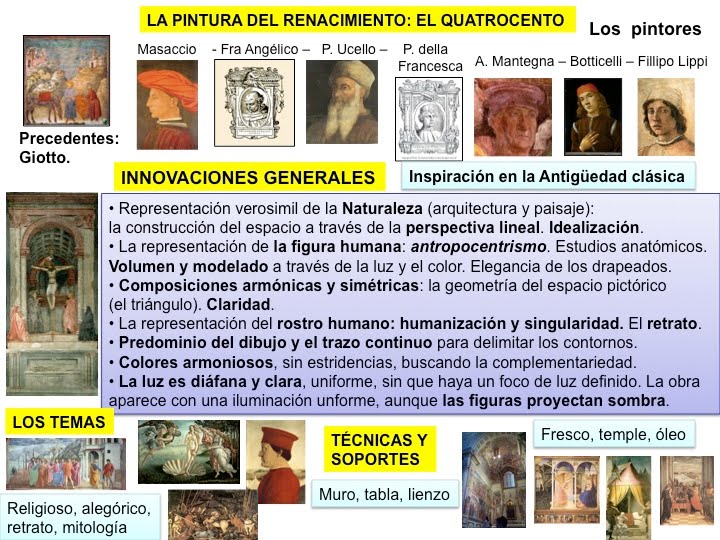 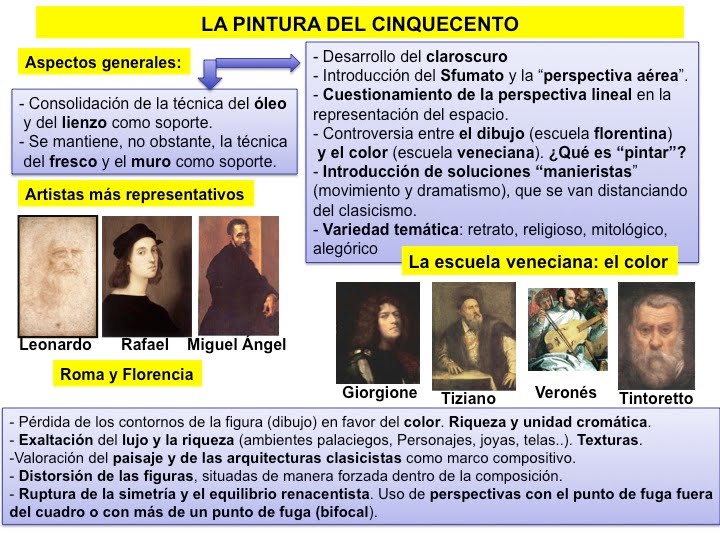 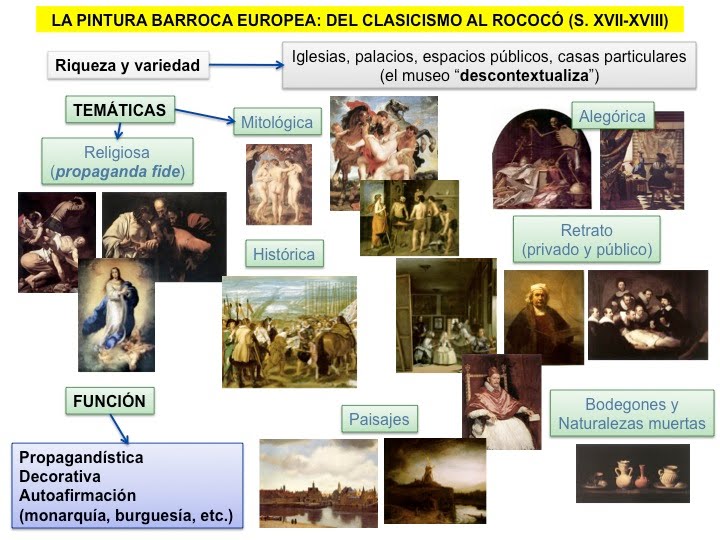 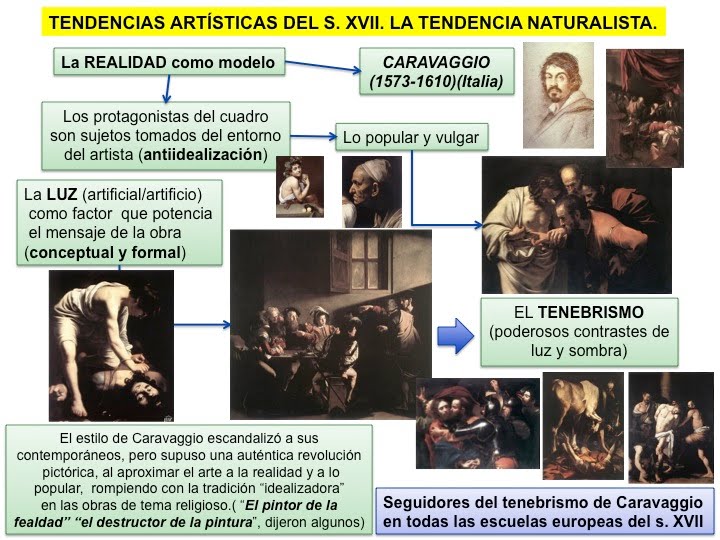 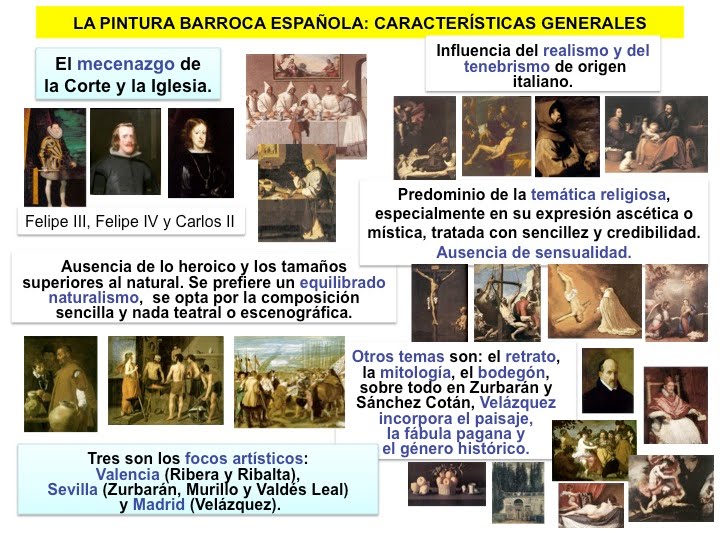 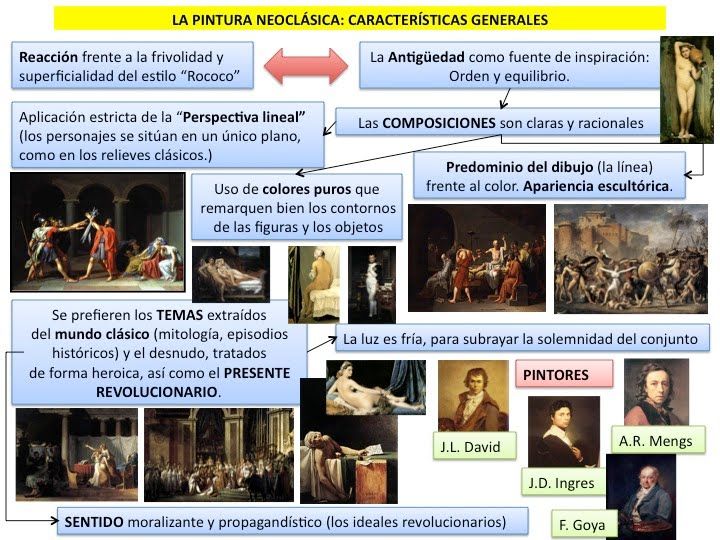 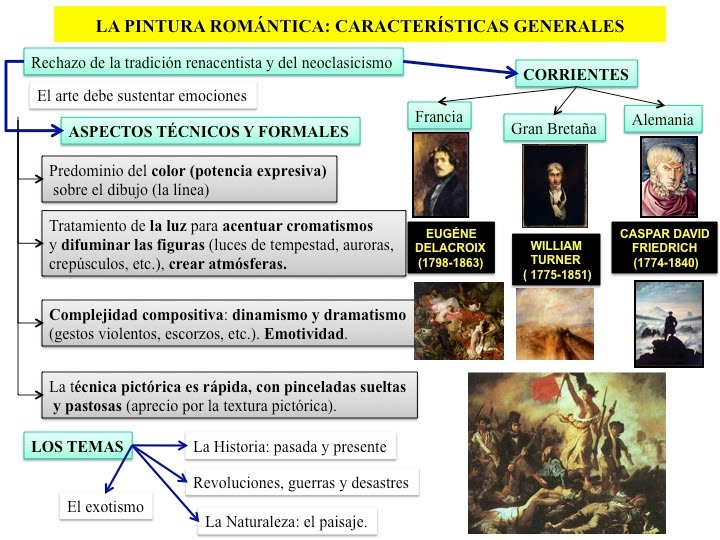 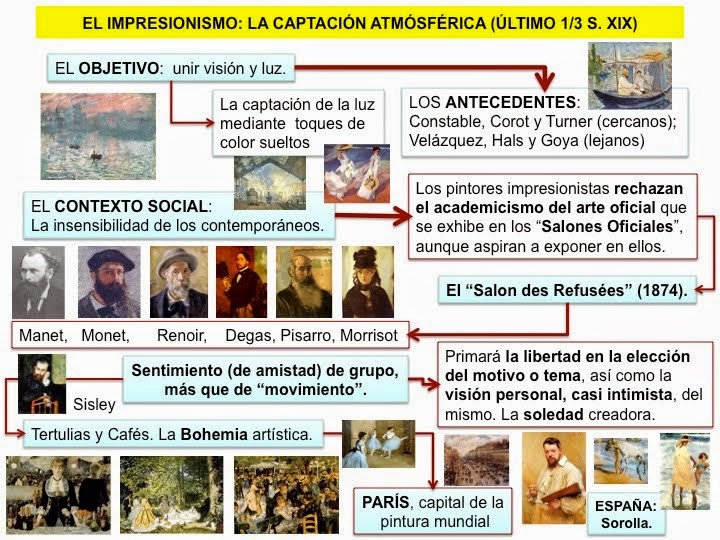 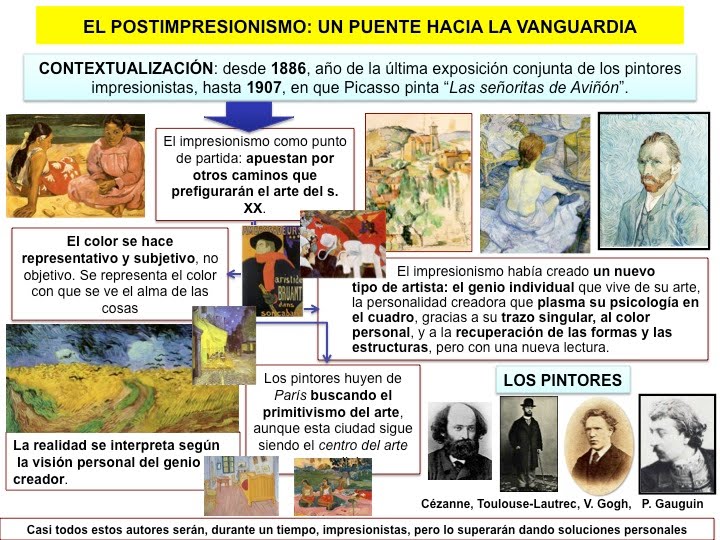 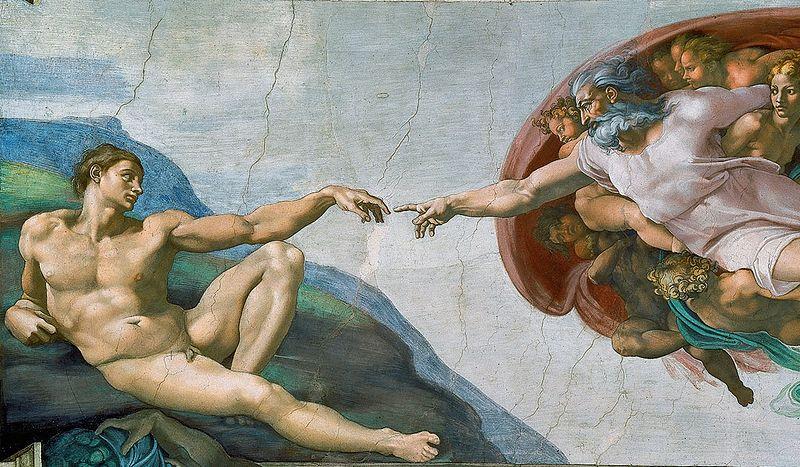 TUTORÍA COMENTARIO DE PINTURA
METODOLOGÍA COMENTARIO DE PINTURA
Identificación y clasificación de la obra
Análisis técnico y formal
Análisis temático
Conceptos técnicos: material, técnica, movimiento, luz, volumen, formas, etc.
Análisis estilístico 
Relación con el periodo y otras obras del momento
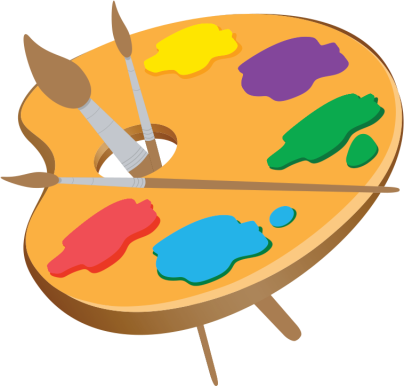 IDENTIFICACIÓN Y CLASIFICACIÓN
Introducción 
Definición y tipo de obra
Pintura mural
Pintura exenta
Localización espacio temporal
Título, autor y escuela (si hubiera)
El Renacimiento constituyó una etapa principal de la Historia del arte, enlazando lo medieval con lo moderno.  La siguiente pintura exenta nos sitúa en la Florencia del renacimiento, concretamente en el siglo XV  (llamado Quattrocento). Se trata de la Virgen de la granada, obra de Sandro Botticelli, que perteneció a la escuela florentina.
ANÁLISIS TÉCNICO Y FORMAL
Análisis temático 
Pintura religiosa, mitológica, social, paisaje, etc.
¿Qué nos representa la obra? ¿Quiénes son sus personajes?
Material: lienzo, papel, muro, etc.
Técnica:
Sobre muro         fresco 
Sobre madera y lienzo         temple y óleo 
Sobre papel          acuarela y pastel
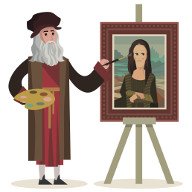 La imagen nos representa a Cristo majestad, sosteniendo la Biblia y bendiciendo con la mano derecha. A su vez, se encuentra rodeado de los tetramorfos y algunos ángeles. Al estar hecha sobre el ábside de un muro, su técnica es la del fresco, que consiste en disolver el color en agua, sobre un fondo de cal y yeso.
ANÁLISIS TÉCNICO Y FORMAL
Elementos y composición:
Línea: predominio del dibujo  (razón) o del color
Volumen: viene dado principalmente por el movimiento
Hieratismo, emociones
Existencia o no de estudio anatómico
Luz: de dónde viene
Claroscuro
Función de la luz
Espacio: cómo se representa la perspectiva 
Color: predominio de colores cálidos o fríos
Composición: organización de los elementos
Simétrica, abierta o cerrada
Proporción: diferenciación jerárquica
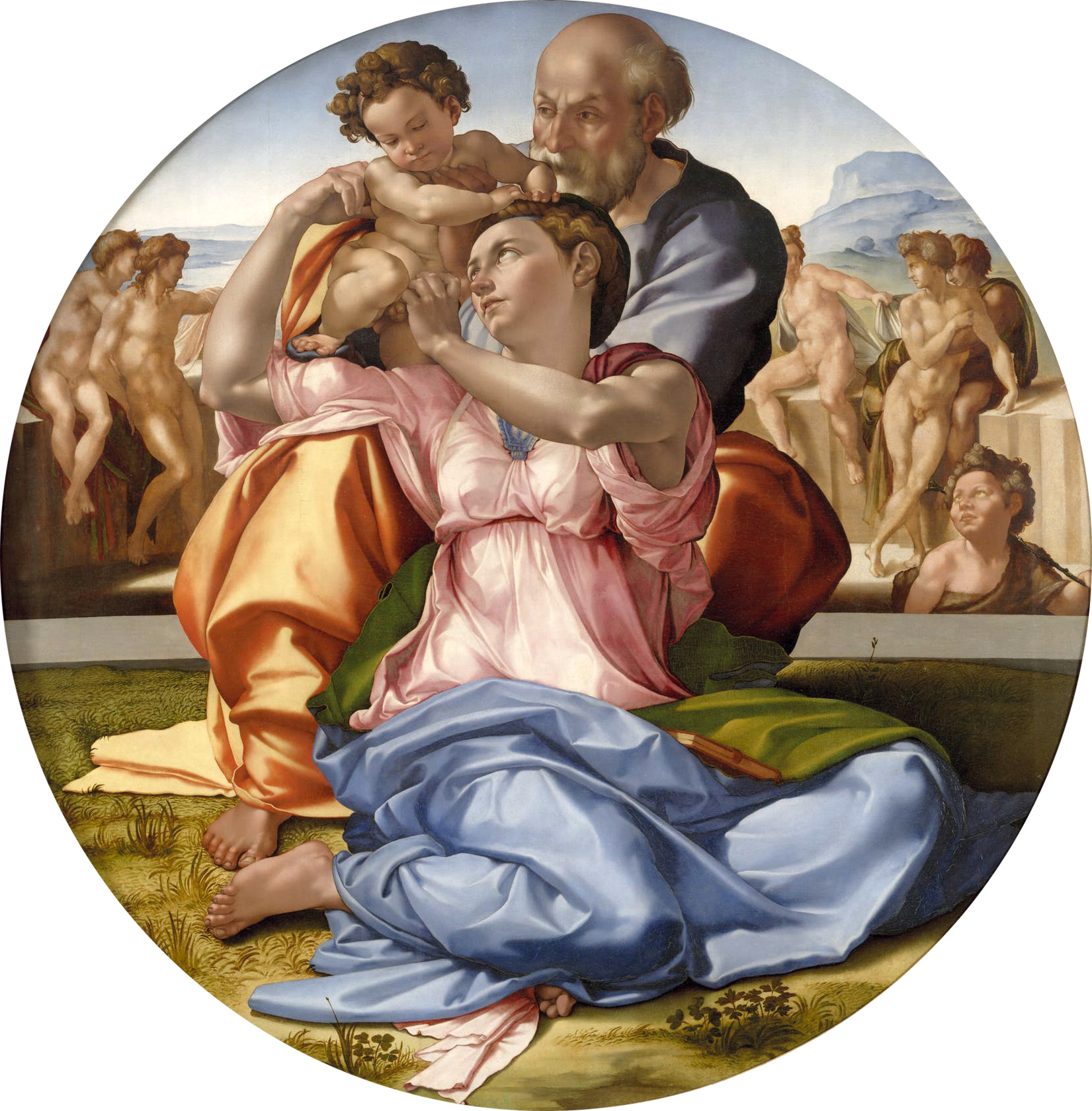 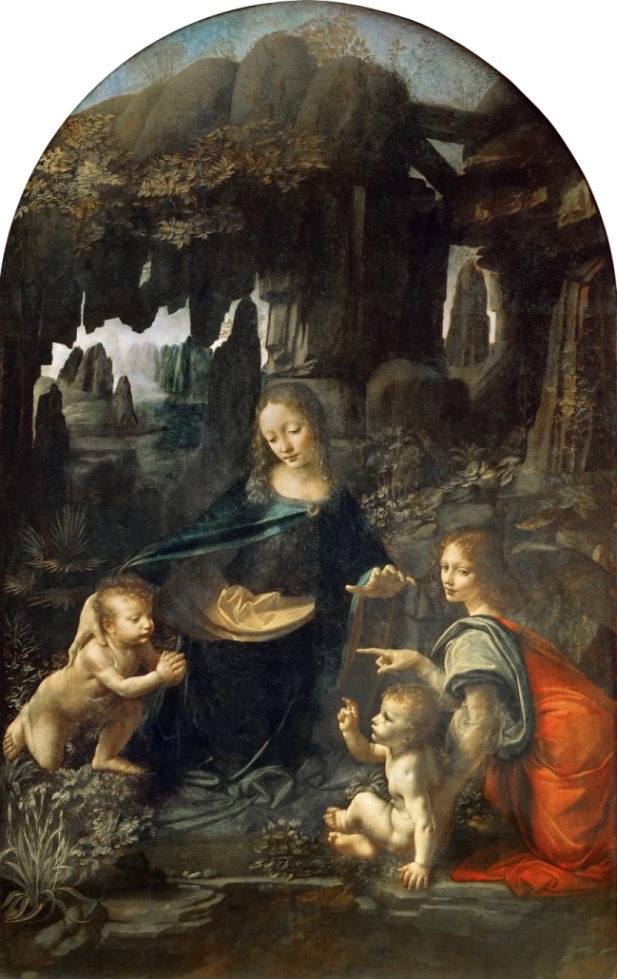 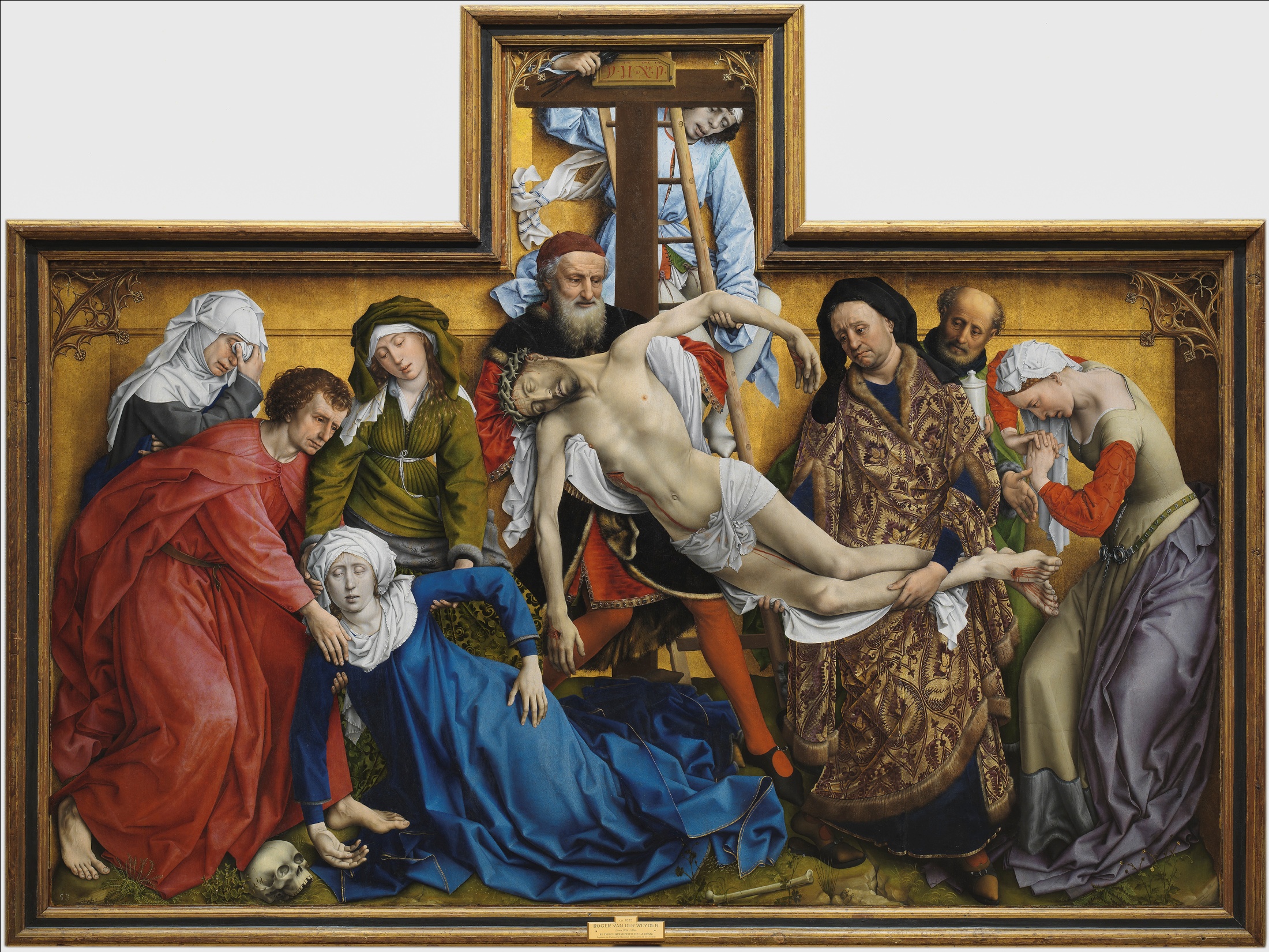 CURIOSIDADES SOBRE PINTURA
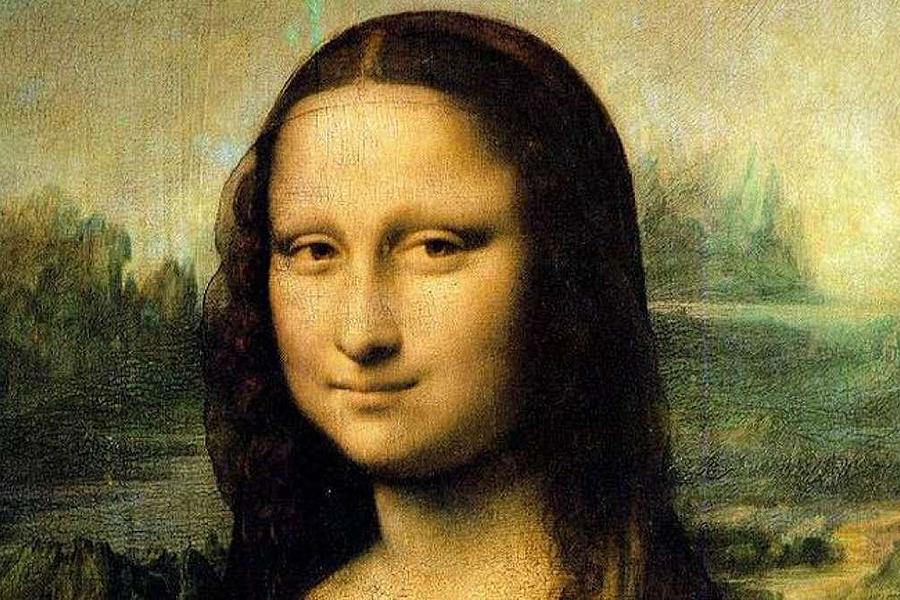 Miguel Ángel
Fuerte carácter y enfrentamientos con otros artistas
Curiosidades de la Capilla Sixtina
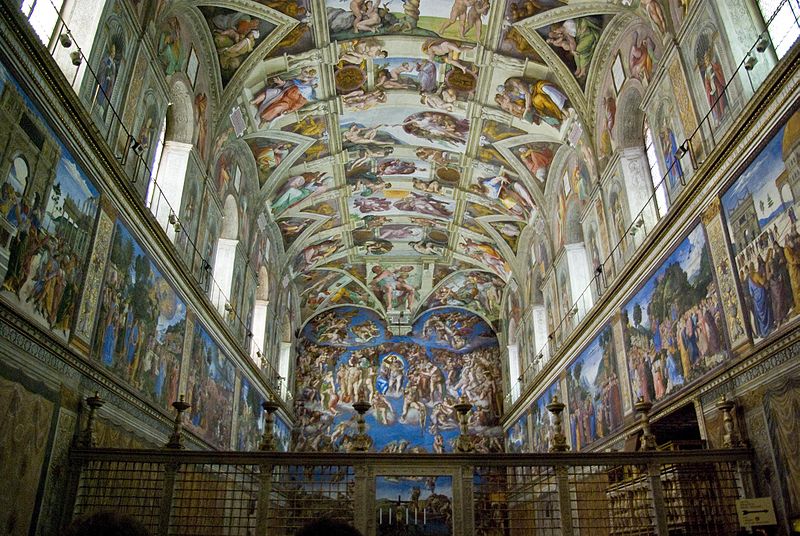 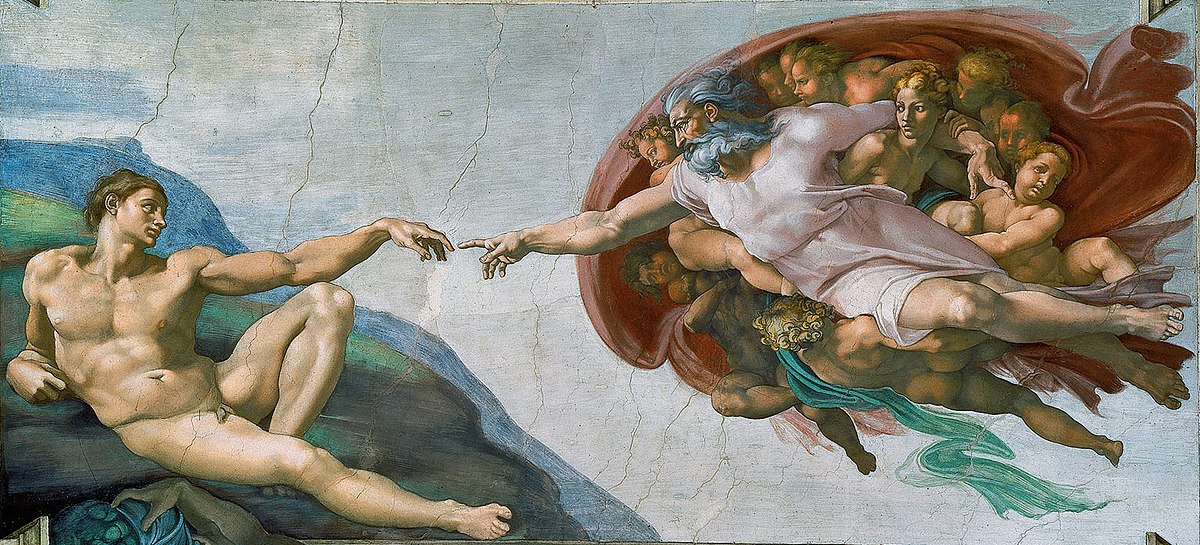 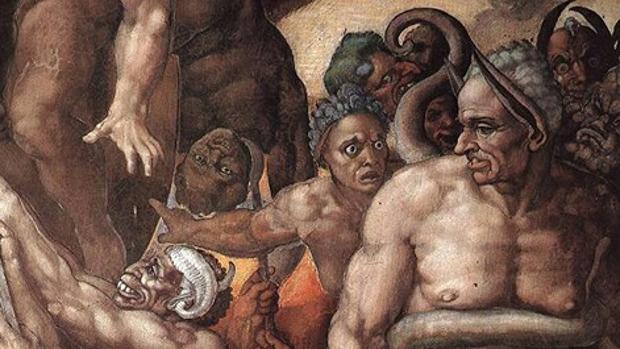 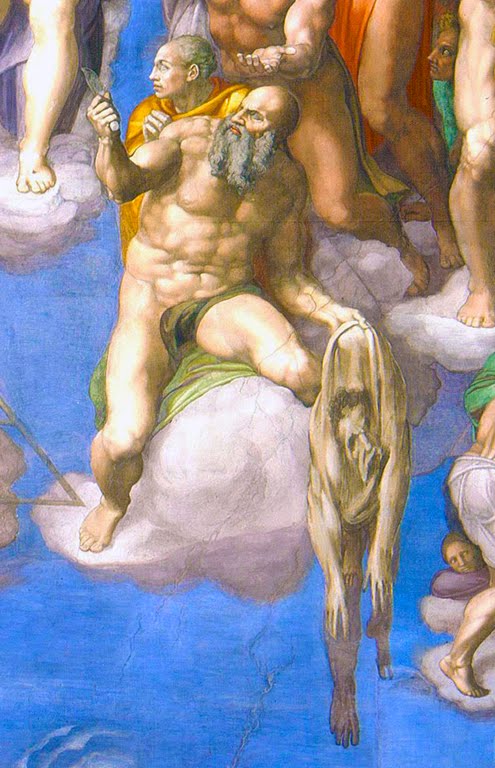 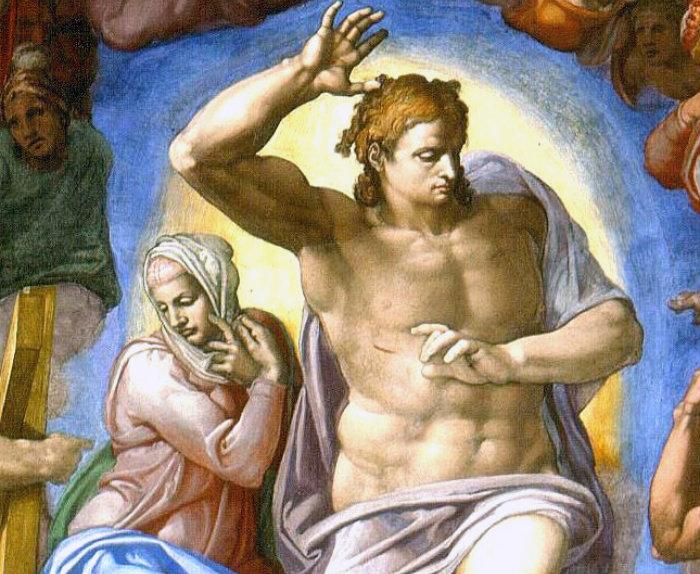